Comparatives
… and superlatives
Consonant vs Vowel
Vowels
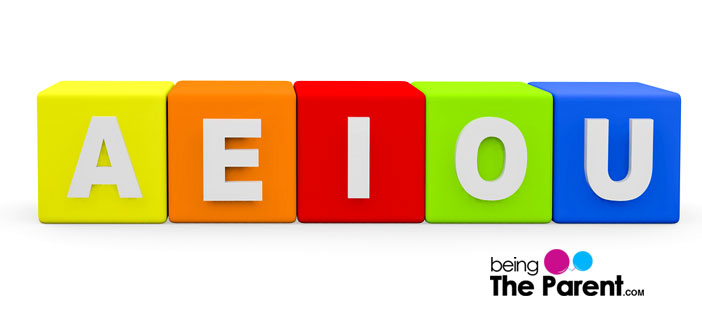 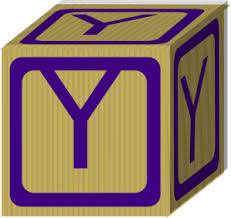 The Shortest Poem
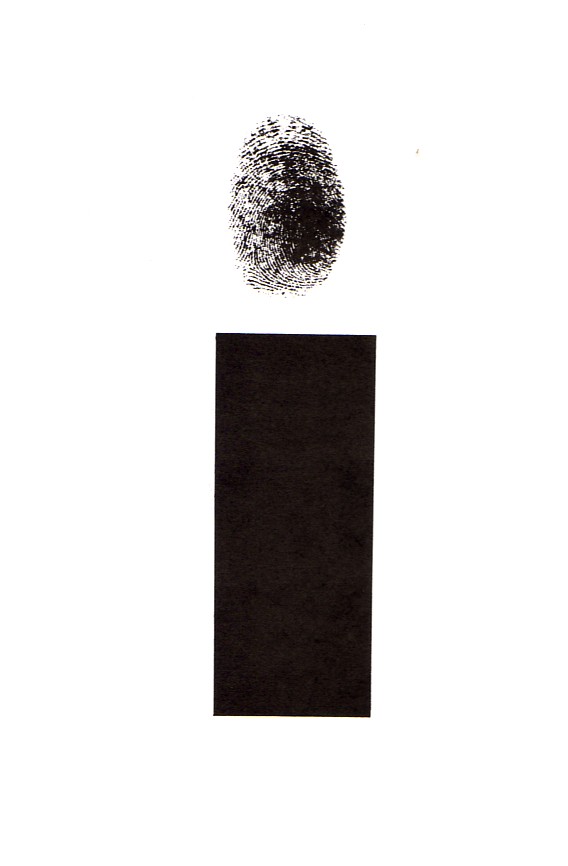 [Speaker Notes: https://www.youtube.com/watch?v=6F7quI-MbzY]
Consonants
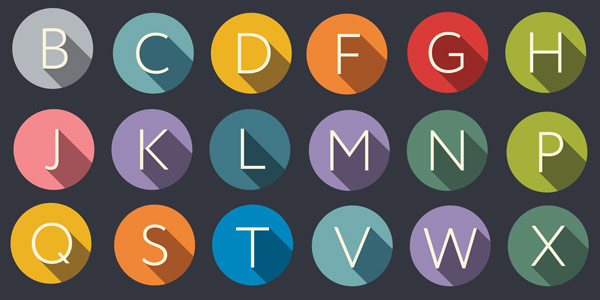 Comparatives
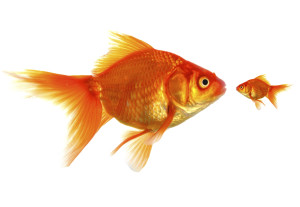 Comparatives
Adjective + “er”
Comparative Rules
Ends with consonant 

Ends with vowel 

Ends in “y” 

Consonant + vowel + consonant
- er

 - r

 - ier

- 1 more consonant + er
Comparative Rules
Longer words (3* + syllables)  

Irregular Comparatives
-more + adjective


- Various
Adjectives -> Comparatives
Tall
Straight

Blue
Nice
Taller
Straighter 

Bluer
Nicer
Adjectives -> Comparatives
Happy
Tiny

Big
Fat
Happier
Tinier  

Bigger
Fatter
Adjectives -> Comparatives
Colorful
Spherical 

Good
Bad 
Many
More colorful
More spherical

Better
Worse
More
______ is (comparative) than ______.
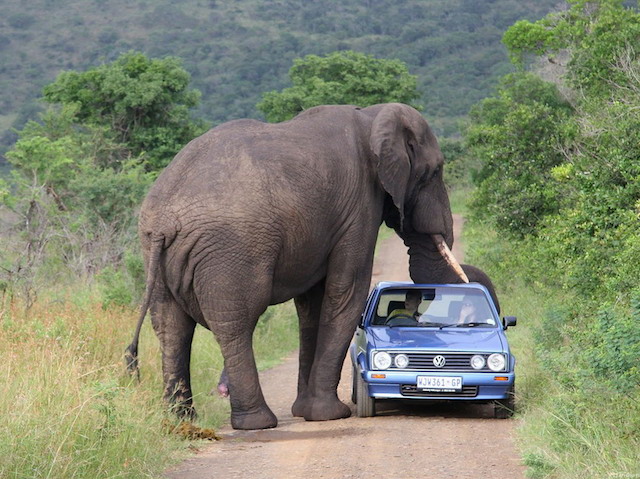 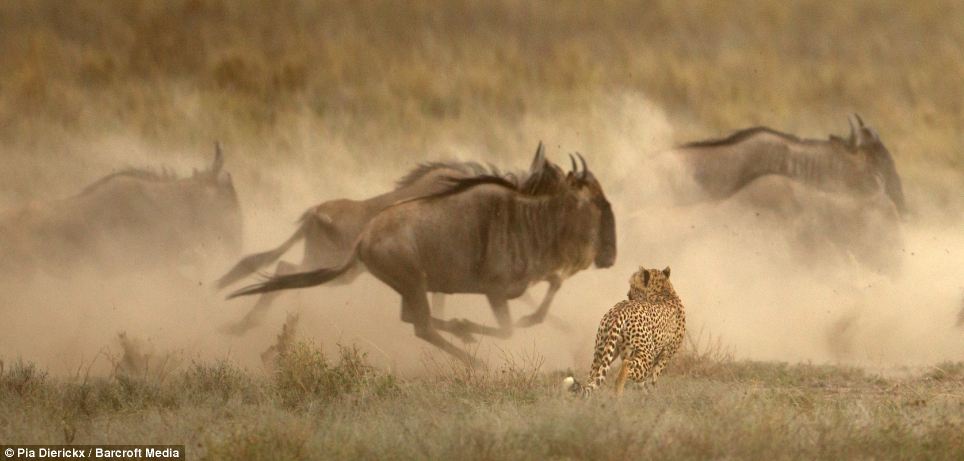 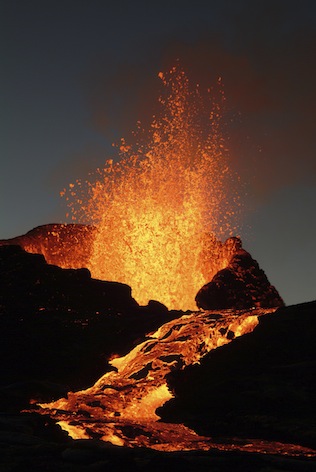 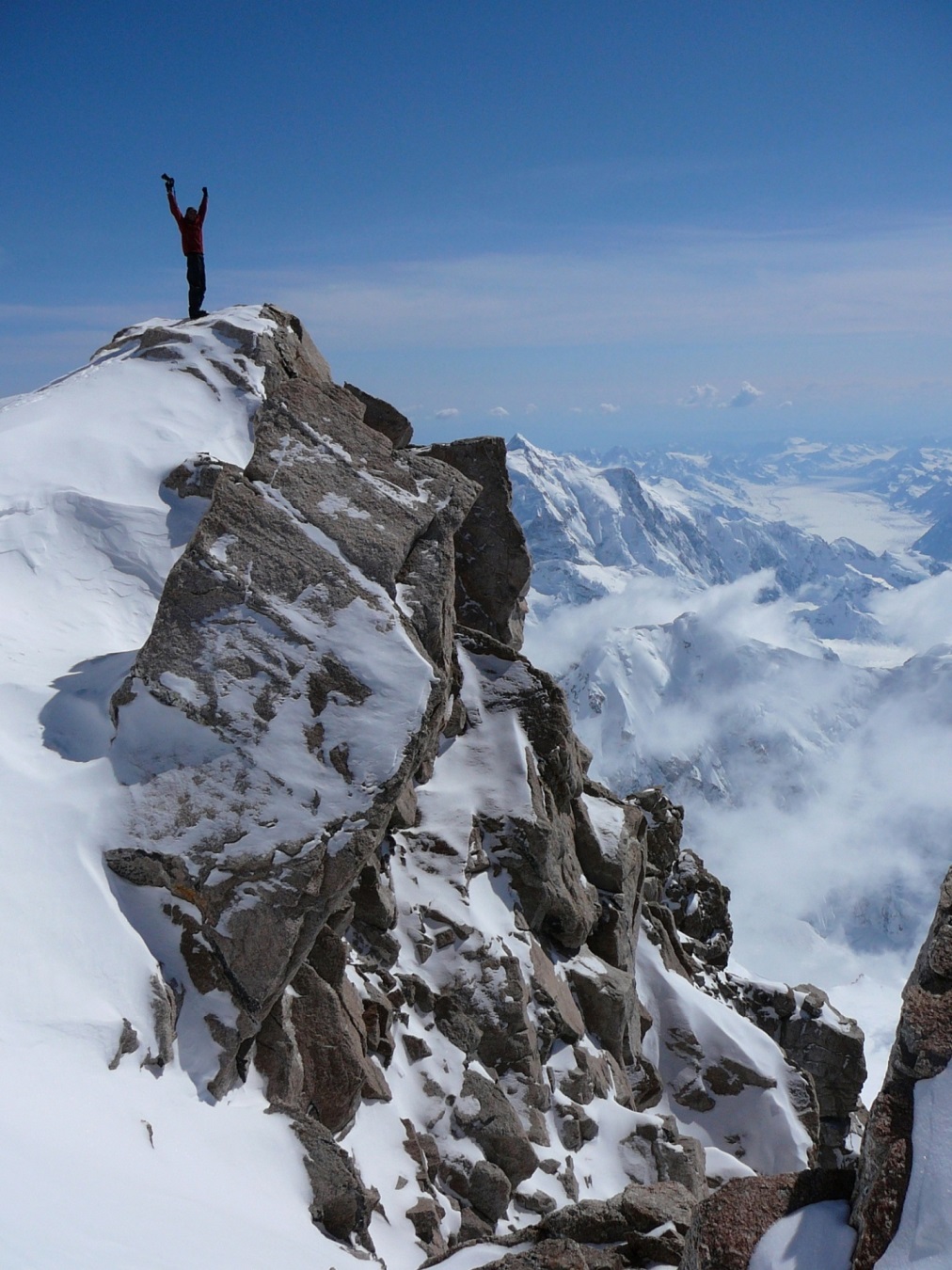 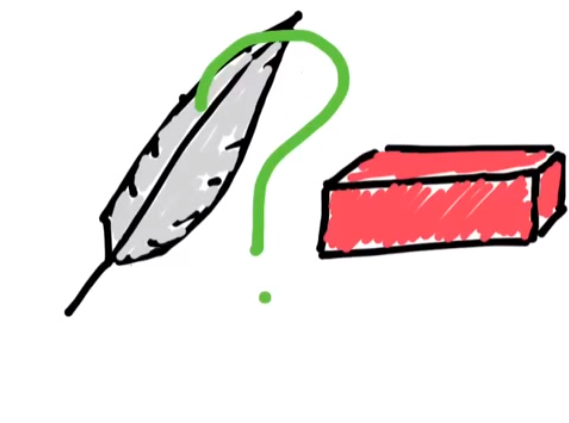 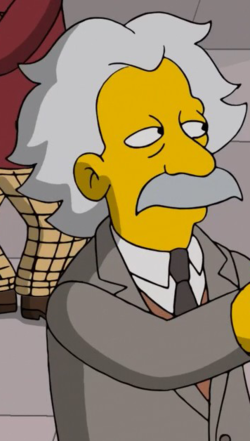 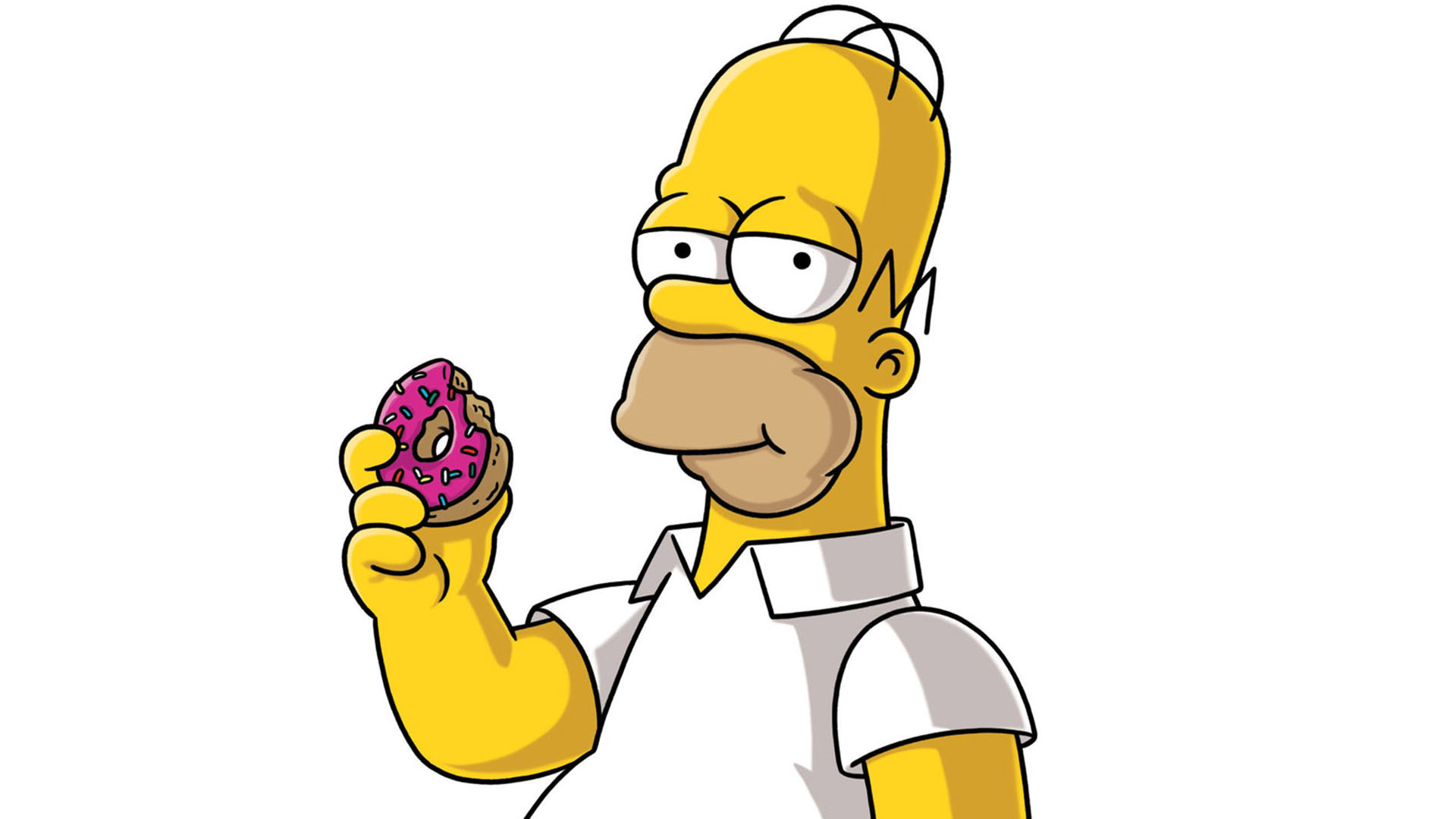 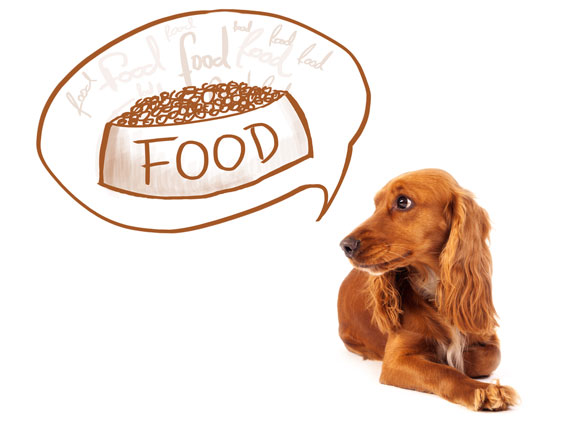 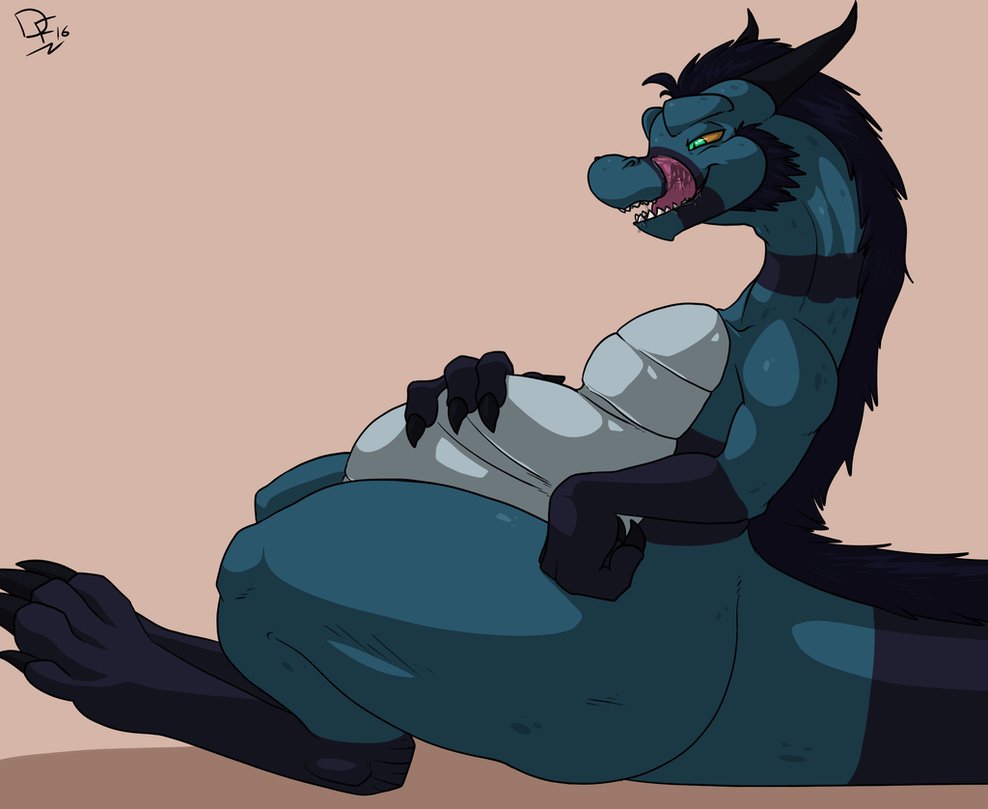 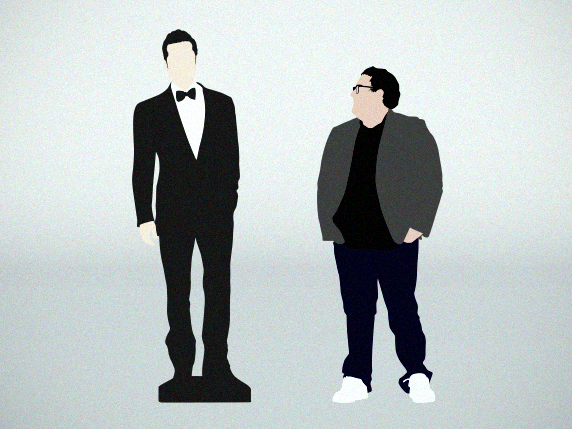 Feeling Adjectives:
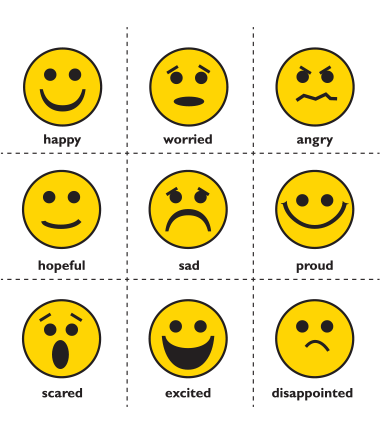 Happy
Sad
Angry

Hot 
Cold
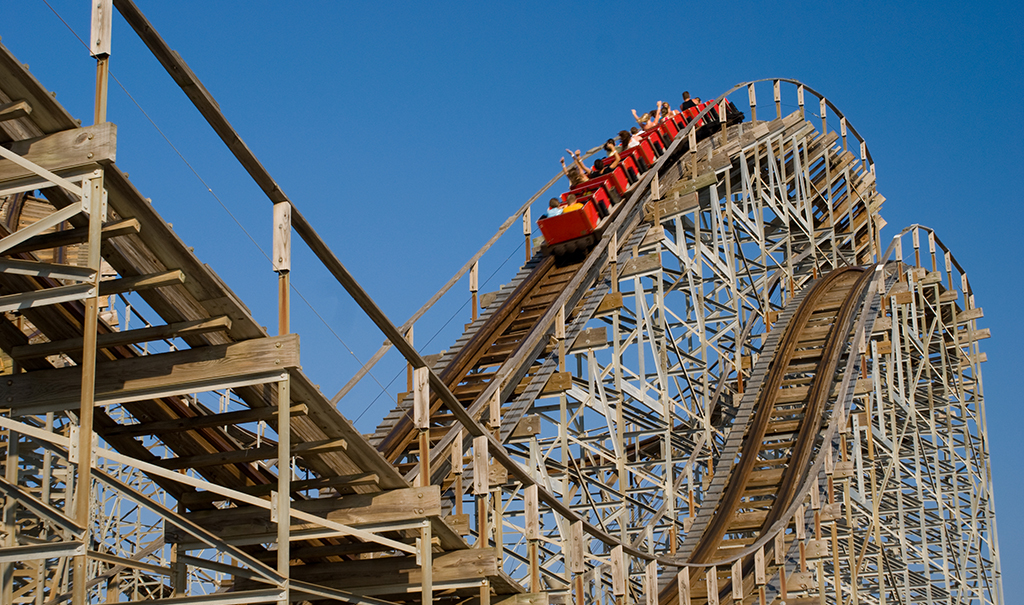 Funny vs Fun
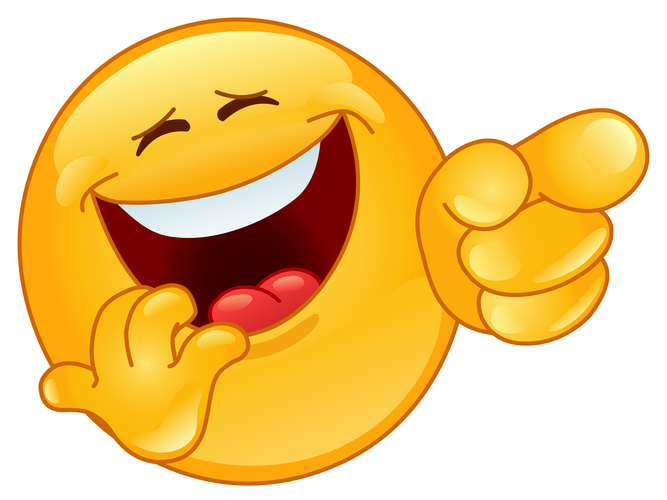 Who is taller, Sally or Ellen?
Who is heavier, Sally or Ellen?
Who is happier, Tom or Ellen?
Who is smarter, Tom or Sally?
Who is worse, Tom or Ellen?
Who is younger, Sally or Tom?
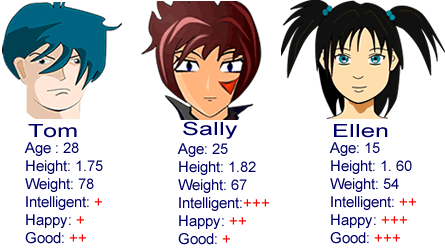 Superlatives
Superlatives
Adjective + “est”
Comparative vs Superlative
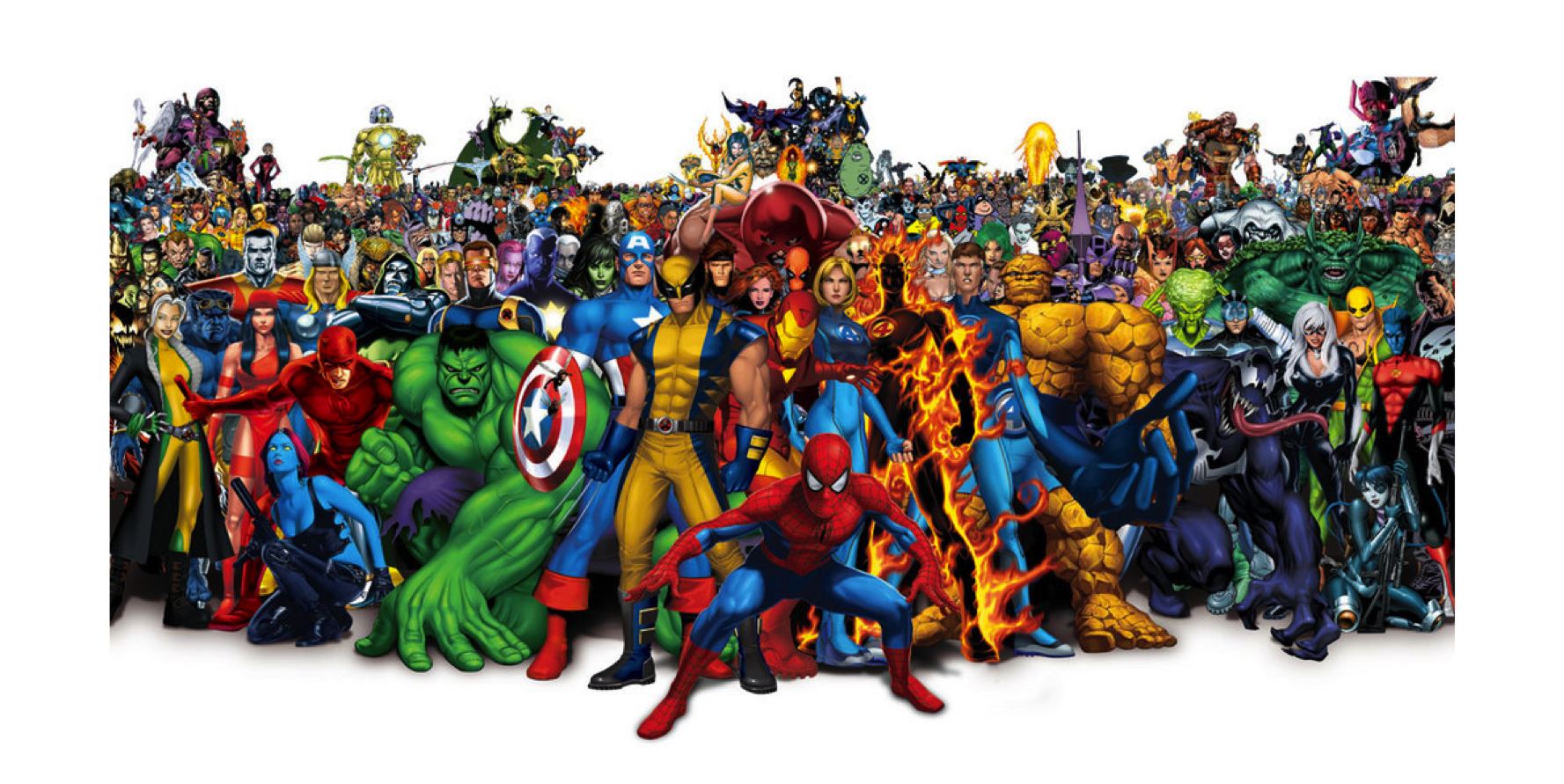 Comparative vs Superlative
Use a comparative 


Use a superlative
- Comparing two things


- Comparing more than two things.
Superlative Rules
Ends with consonant 

Ends with vowel 

Ends in “y” 

Consonant + vowel + consonant
- est

 - st

 - iest

- 1 more consonant + est
Superlative Rules
Longer words (3* + syllables)  

Irregular Superlatives
- most + adjective

- Various
Adjectives -> Superlative
Tall
Straight

Blue
Nice
Taller
Straighter 

Bluer
Nicer
Tallest 
Straightest  

Bluest 
Nicest
Adjectives -> Superlative
Happy
Tiny

Big
Fat
Happier
Tinier  

Bigger
Fatter
Happiest
Tiniest

Biggest
Fattest
Adjectives -> Superlative
Colorful
Spherical 

Good
Bad 
Many
More colorful
More spherical

Better
Worse
More
Most colorful
Most spherical 

Best
Worst
Most
______ is the (superlative).
Who is the tallest?
Who is the saddest?
Who is the youngest?
Who is the best?
Who is the oldest?
Who is the smartest?
Who is the lightest?
Who is the worst?
Who is the most stupid?
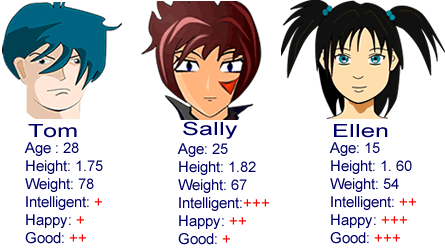 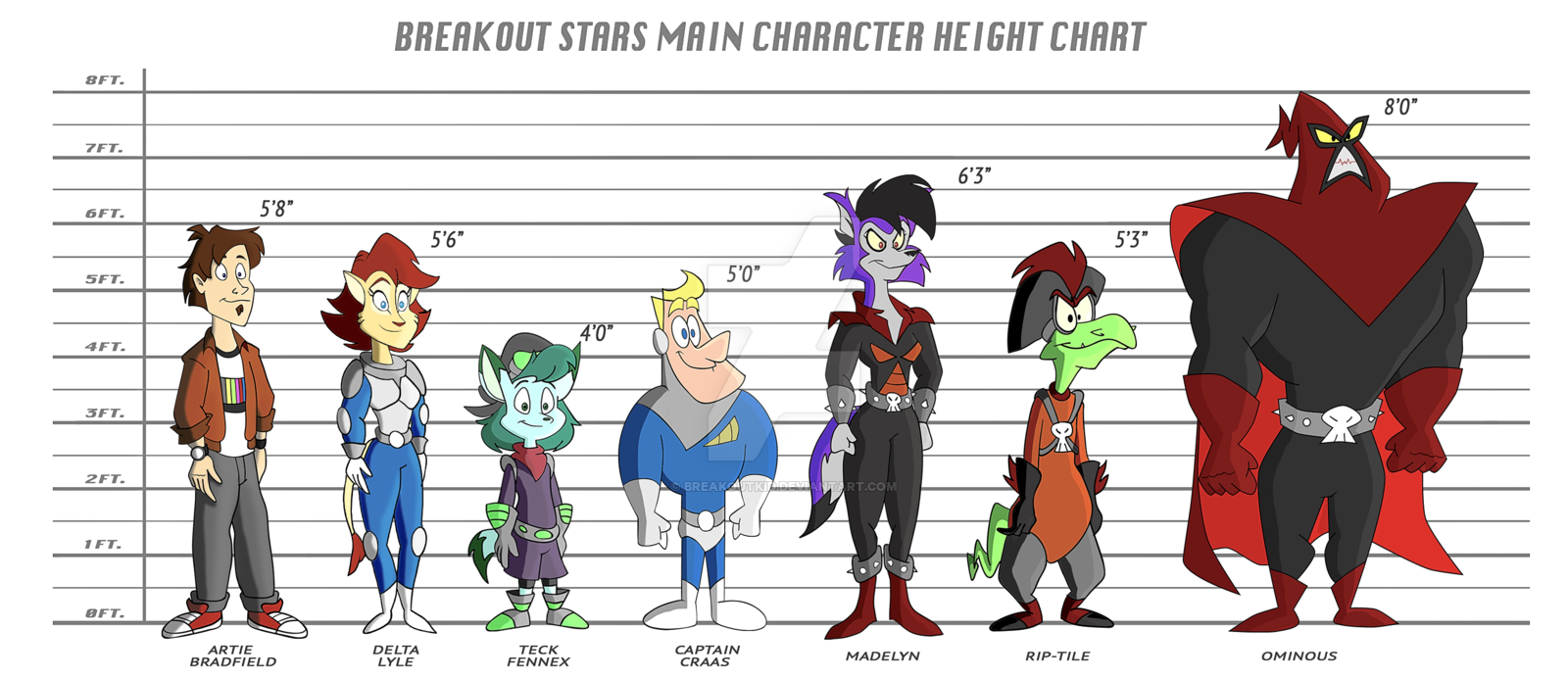 Delta
Teck
Captain
Crass
Artie
Madelyn
Rip-tile
Ominous
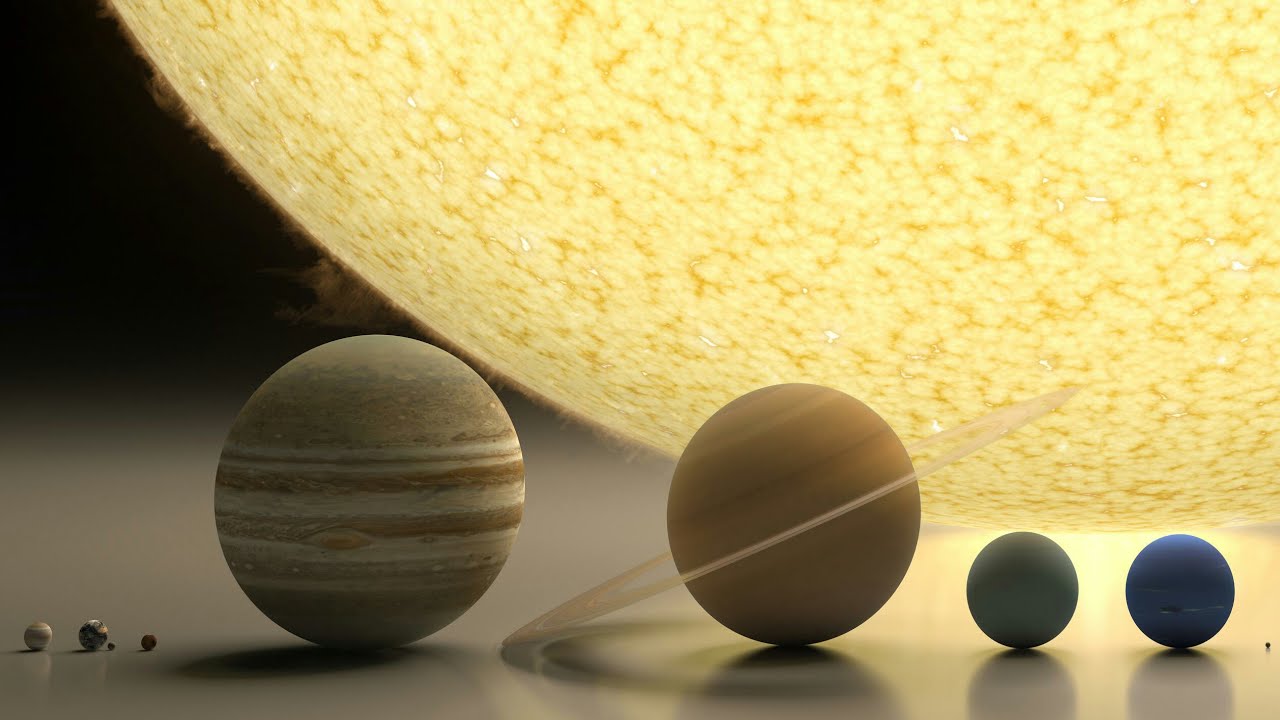 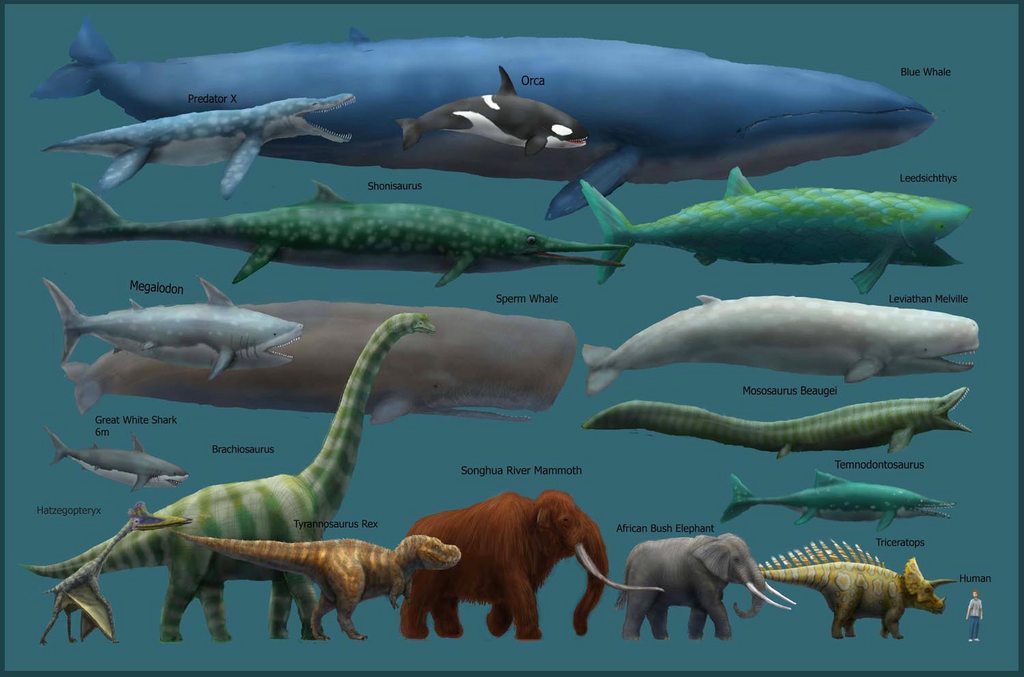 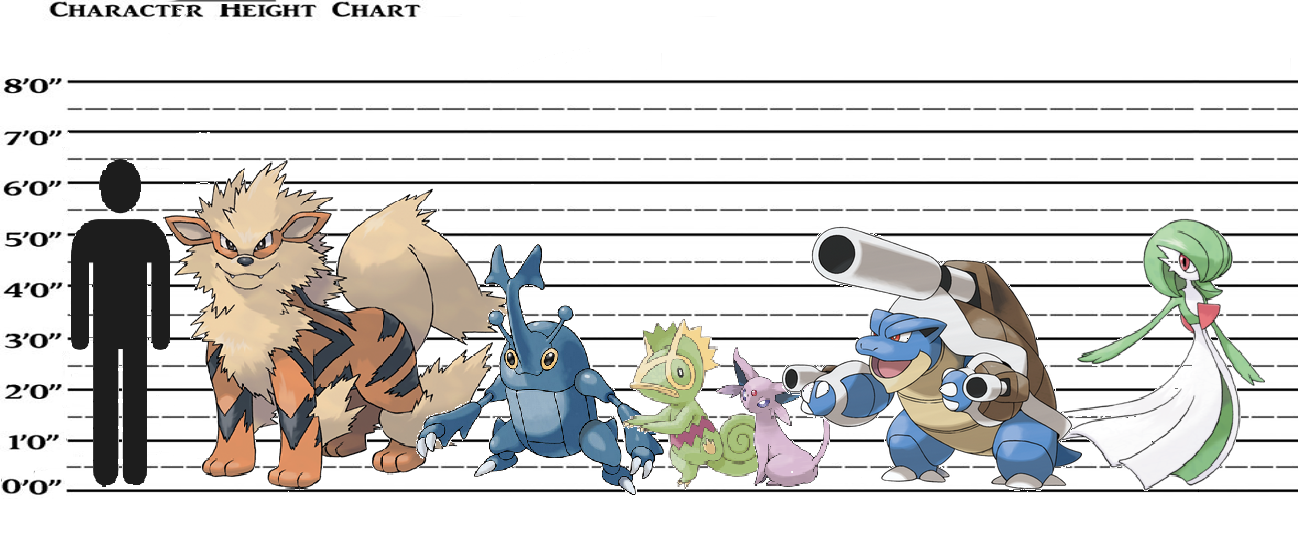 Arcanine
Heracross
Espeon
Gardevoir
Kecleon
Blastoise
Comparatives Game
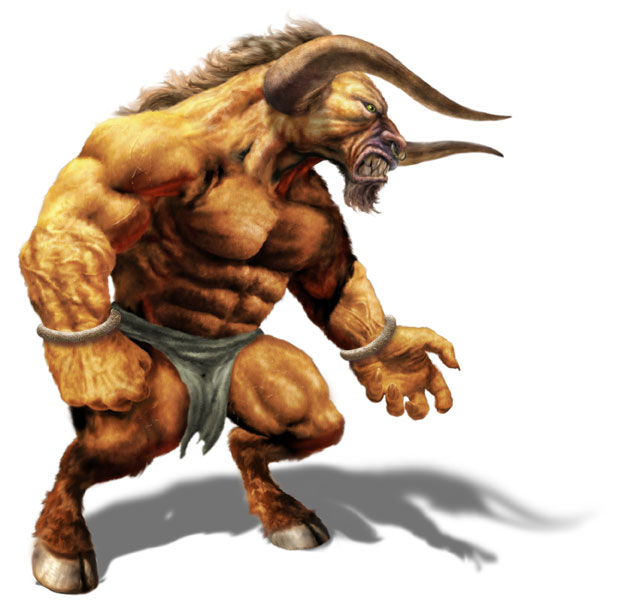 The Minotaur
55

78
99

20
Speed:			Power:

Size:			Intelligence:
Game
Speed

Power

Size

Intelligence
Fast,  Faster, Fastest
Strong, Stronger, Strongest
Big,  Bigger, Biggest
Smart, Smarter, Smartest
How to Play
Choose a card
Put it upside down on the table
Rock, Paper, Scissors 
Choose a trait 
Speed, Size, Power, Intelligence  
Show your card
Same time .

Make a sentence + The winner takes the card
Make a Sentence
If they don’t make a sentence, you don’t have to give them your card.  


I am ________er than you.
I am the _________est.
More superlatives:
Far
Popular
Common 
Danger